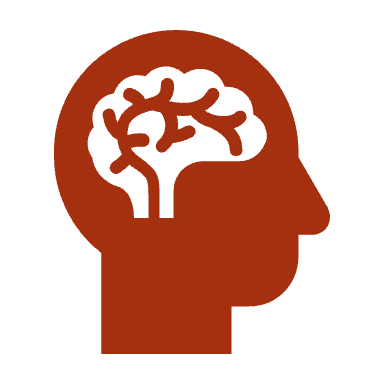 PSICOLOGÍA GENERAL I
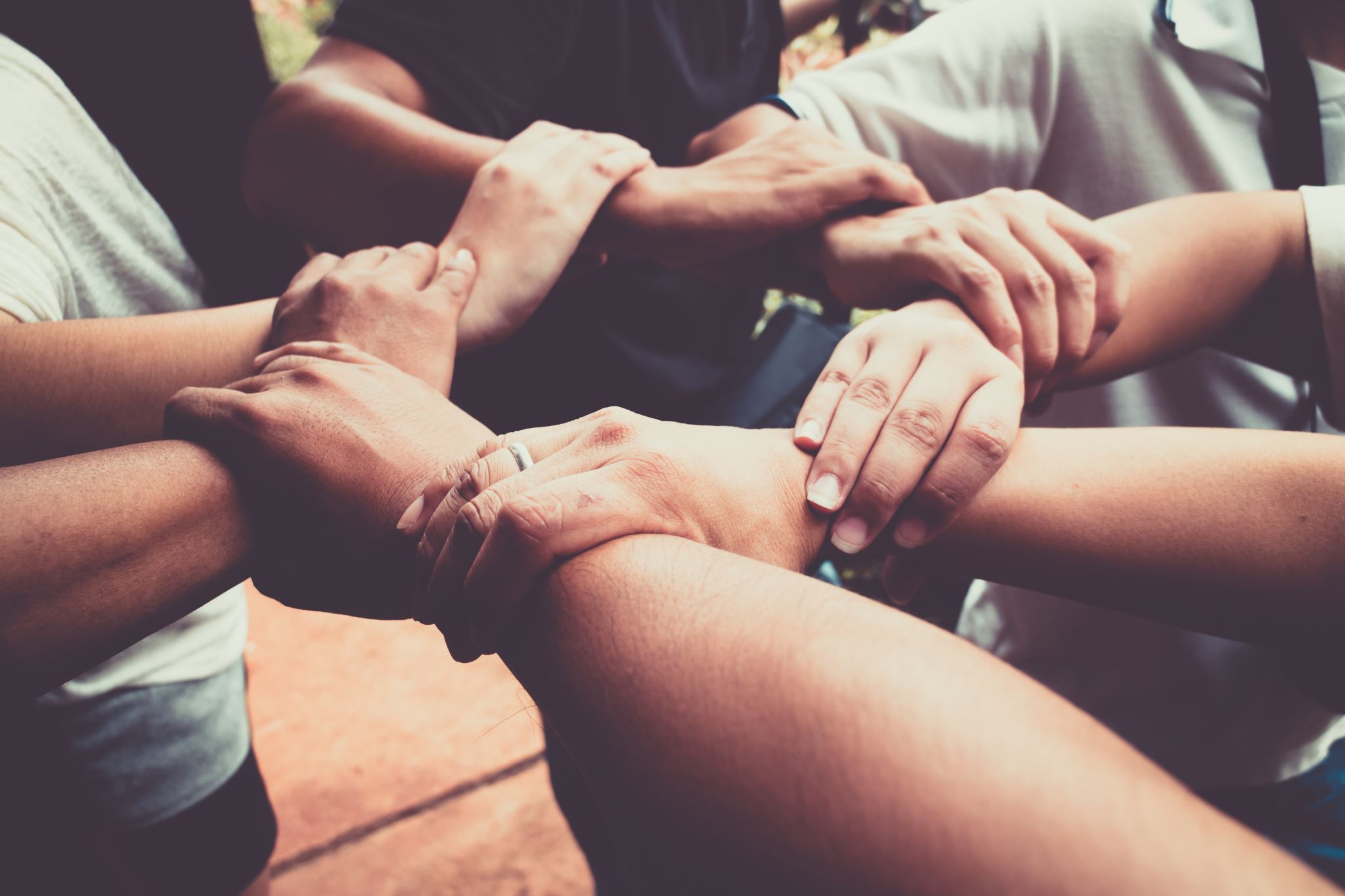 UNIDAD 1FUNDAMENTOS DE LA PSICOLOGÍA
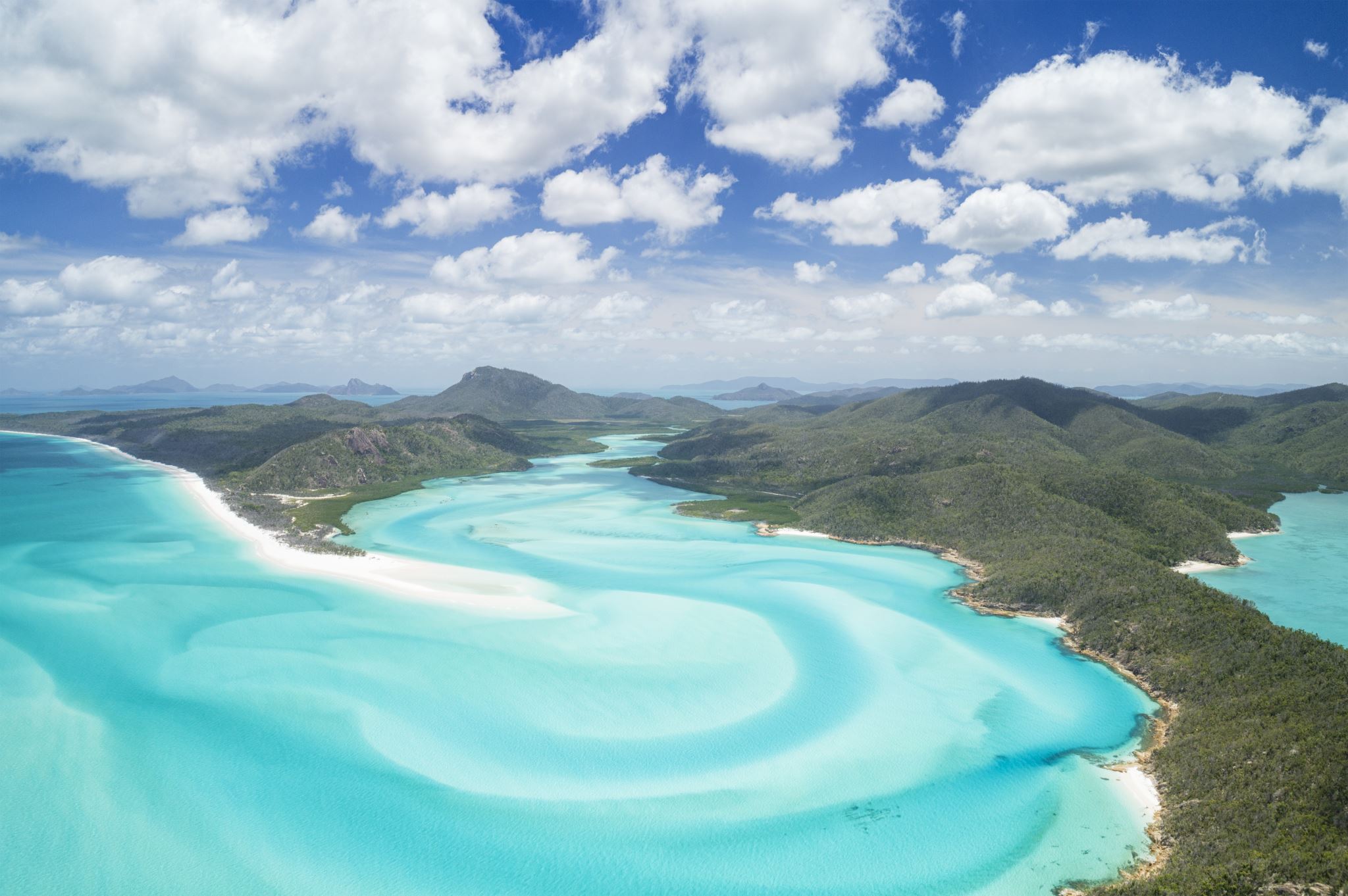 TEMA1.4. PERIODO PRECIENTÍFICO RESEÑA HISTÓRICA- ÉPOCA ANTIGUA
- Varios filósofos griegos colocaron gran atención en temas asociados a la psicología o afines.- Algunas ideas, hipótesis y postulados teóricos se han descarto y otros se mantienen.		- Sócrates: “Conócete a ti mismo” (moralidad).	- Platón: “Psiquis” muerte física – alma.	- Aristóteles: P. Cognitivos; sueños.- Sentaron bases para la ciencia de la Psicología actual.
1.4.1. Sócrates- Introdujo el Método Mayéutico (preguntas sistemáticas para encontrar definiciones más precisas).- Define que existe una barrera entre el desarrollo del pensamiento y la falta de definición de las palabras a utilizar.- Oráculo de Delfos: “El más inteligente” ignorancia, -Sólo sé que nada se-.- Una persona pregunta y la otra responde.
Ejemplo de Método Mayéutico:
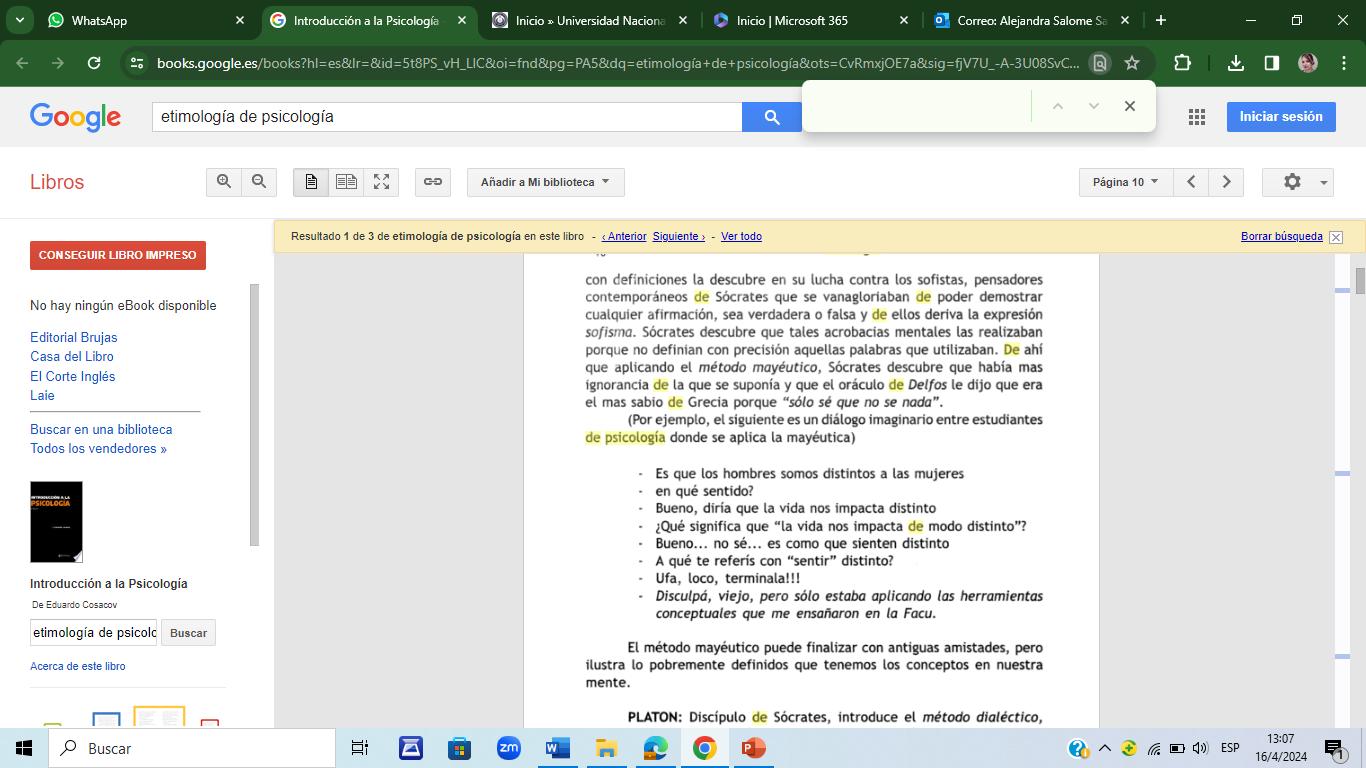 Interés en la psique: Sócrates y su discípulo Platón trabajaron y reflexionaron respecto a la existencia de la psique, lo que ellos consideraban el alma. 

Ética y moral: Se centra en la ética y la moral. 
El comportamiento del individuo en sociedad y la formación de patrones de comportamiento, actitudes y valores son algunos de los múltiples aspectos con los que la psicología trata.

Método inductivo:  Es considerado uno de los precursores en lo que se refiere a la creación del método inductivo, al pretender que las personas accedieran al conocimiento de la verdad a través de su experiencia en vez de partir de conocimientos supuestos y dados por buenos. 
Este método es de gran importancia a su vez a la hora de generar el método científico, caracterizado por el razonamiento hipotético- deductivo.
Método socrático:  El diálogo socrático es una estrategia basada en la mayéutica que se sigue empleando en la práctica de la psicología, siendo básico en múltiples terapias. 
Se basa en la realización de preguntas de corte inductivo: el terapeuta va realizando diferentes preguntas con el objetivo de hacer reflexionar al sujeto y encontrar su propia respuesta a lo planteado. 

Precursor del constructivismo: El constructivismo se basa en la creación de conocimiento a través de generar conocimientos compartidos que a su vez dependen de que el sujeto sea capaz de dar sentido al material aprendido.
El maestro debe ayudar al alumno a generar a crear su propio conocimiento.
Uso de la ironía: Confrontación, Sócrates se caracterizaba por hacer uso, en su método dialéctico, de la ironía. 
Se pretendía hacer ver al sujeto que se consideraba sabio las contradicciones existentes en su discurso y rebatir sus argumentos sesgados con el fin de que fuera consciente de su verdadero nivel de conocimiento. 
En terapia se emplea en ocasiones una estrategia parecida, la confrontación, en la que se expone al sujeto las contradicciones existentes en su discurso o entre su discurso y su comportamiento de cara a hacerle consciente de ellas.
1.4.2. Platón

Discípulo de Sócrates.
Introdujo el Método Dialéctico (a través de la palabra y el diálogo).
Entre 2 personas tratan de llegar a la verdad.
Ambos emiten preguntas y respuestas.
Ejemplo de Método Dialéctico:
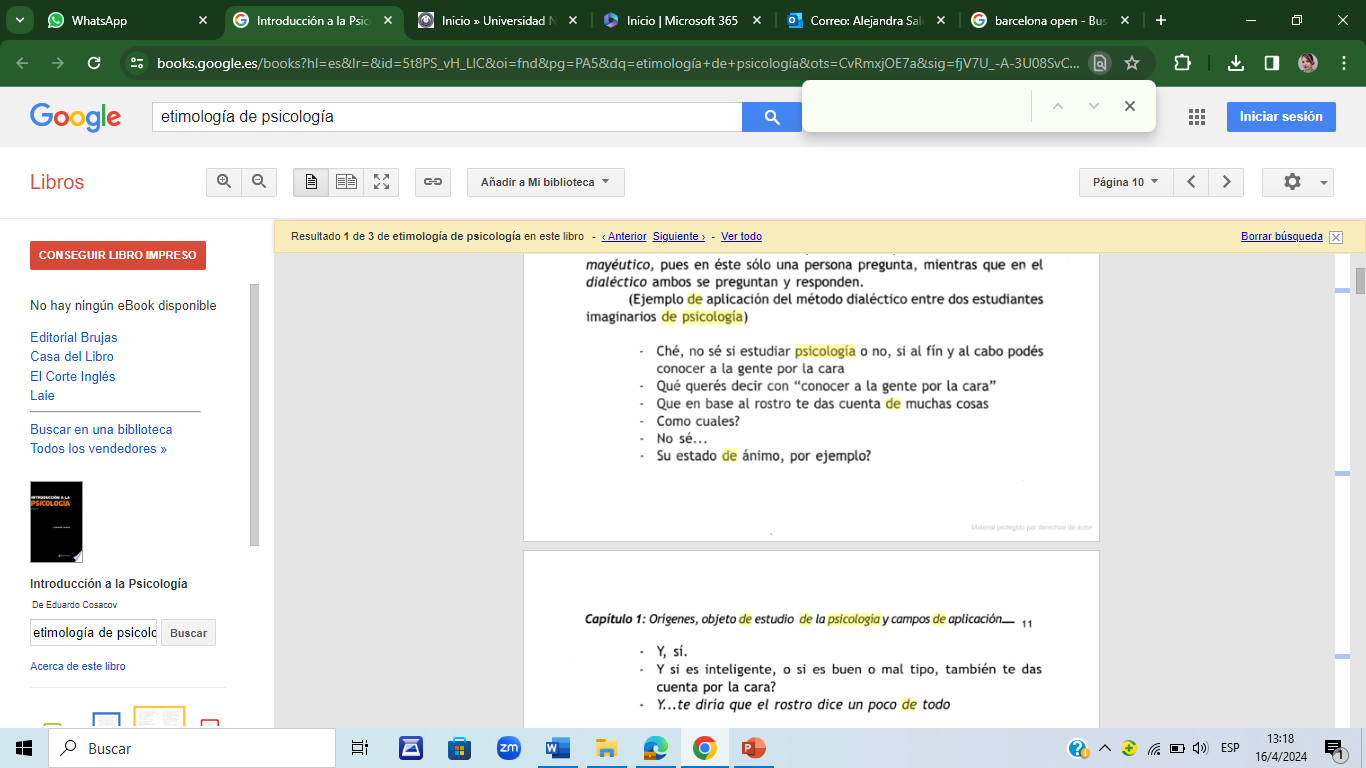 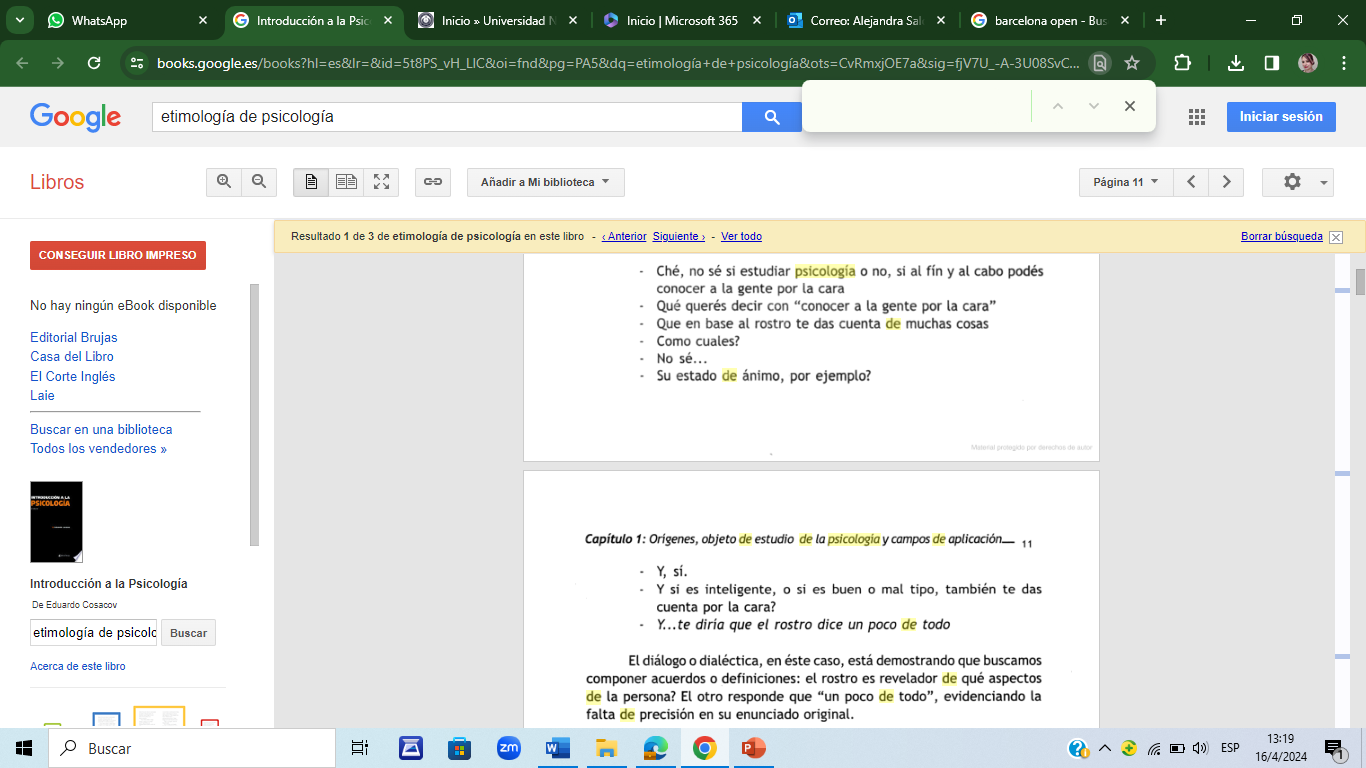 El mundo de las Ideas: Formas o Ideas a los objetos del conocimiento inmutable. 
Hay una Forma para cada clase de objeto para el que existe un término en el lenguaje. 
Platón creía que los objetos percibidos eran copias imperfectas de estas Formas, ya que aquellos se  hallan  en  cambio permanente y  son  relativas al  que  las  percibe (importancia del lenguaje conformando la realidad: son los conceptos lo único inmutable, se relacionan con las Formas y no son convencionales). 
La estructura psíquica dividía el alma, o mente, en tres partes. 
	Primero estaba el alma inmortal o Racional, localizada en la cabeza.
Las otras dos partes del alma son mortales: El alma Impulsiva o animosa, 	orientada a conquistar el honor y la gloria,  se localiza en el tórax, y el 	alma Pasional y apetitiva, interesada en el placer corporal, en el vientre. 
El alma Racional tiene parentesco con las Formas y el conocimiento. 
Es su deber controlar los deseos de las otras dos.
El alma Pasional estaba, para Platón,  particularmente  necesitada  de sujeción por parte de la razón.
1.4.3. Aristóteles

Discípulo de Platón.
Enuncia las reglas para que un pensamiento sea correcto o lógico.
Introduce la lógica.
	1. Cada vez que llueve el camino se moja.
	2. El camino está mojado.
	3. Por lo tanto llovió.
- Respuesta lógica y fáctica.
Se le adjudica haber sido el fundador de la ciencia que trata la actividad psíquica.
En  su  obra  “El alma”,  aborda  aspectos  metafísicos,  sino  que  intenta  explicar cuestiones concernientes a la percepción y la memoria. 
En un estudio especial realizó el análisis de la memoria, a la que entiende como la facultad de reproducir representaciones preexistentes. 
El concebía la existencia de tres tipos de almas, cada una correspondiente a cada uno de los diferentes tipos de seres vivos. 
	1. El alma vegetativa: Poseída plenamente por los vegetales, 	que tiene la única función de sobrevivir.
2. El alma sensitiva: Que corresponde a los animales, con 	capacidad de experimentar sensaciones y dolor. 
	3. El alma racional: Que corresponde únicamente a los seres 	humanos, y su objetivo es la búsqueda de conocimiento, el 	entendimiento del bien y del mal, y la búsqueda de la 	felicidad.

- Nos habla también de las facultades del alma sensitiva, una psicología de las cualidades, donde ciertas funciones de la mente (o del alma), están determinadas con cierto valor biológico.
Las facultades del alma sensitiva, son el procurar placer, evitar dolor, y también la imaginación, la memoria y el movimiento como consecuencia de ldeseo.
Podemos decir que Aristóteles es, en cierto sentido, el primer psicólogo de procesamiento de la información. 
Si hablamos de la psicología aristotélica, podemos ver antecedentes y similitudes con ciertos conocimientos y teorías psicológicas actuales.